Cromatografía de líquidos bidimensional 
(2D-LC)
Metodología Experimental y Aprendizaje de la Física y la Química
Almudena Carmona Barquero

Curso 2019/2020
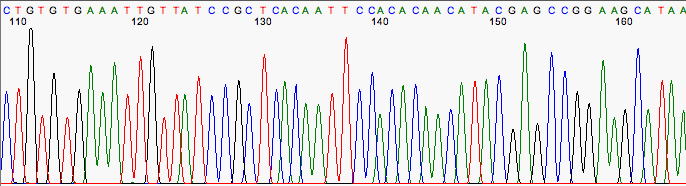 INDICE
1
2
3
4
5
INDICE
1
2
3
4
5
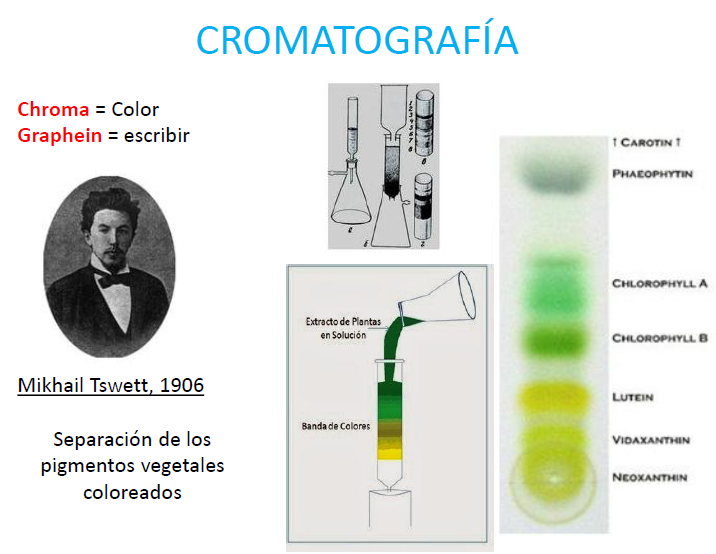 Definición de cromatografía
PRIMERA DEFINICIÓN DE CROMATOGRAFÍA, Strain (1962)
“ Cromatografía es la técnica analítica que permite la resolución de
solutos, originándose la separación en un medio poroso por flujo
de un líquido, gas o por acción de un potencial eléctrico”
DEFINICION IUPAC
(1972)
Método utilizado inicialmente para la separación de los componentes de una muestra, en la cual los componentes se distribuyen en dos fases, una de las cuales es estacionaria, mientras que la otra se mueve. La fase estacionaria puede ser un sólido, un líquido sobre un soporte sólido o un gel. La fase estacionaria puede estar contenida en una columna, extendida en forma de capa o dispuesta en forma de película. La fase móvil puede ser gaseosa o líquida.
SEPARAR-IDENTIFICAR-CUANTIFICAR
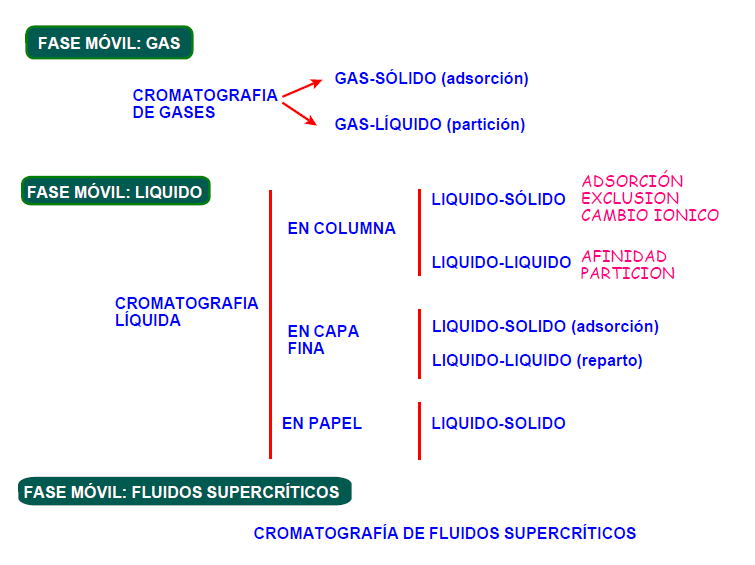 HPLC 
(High Performance Liquid Chromatography)
Cromatografía clásica en columna
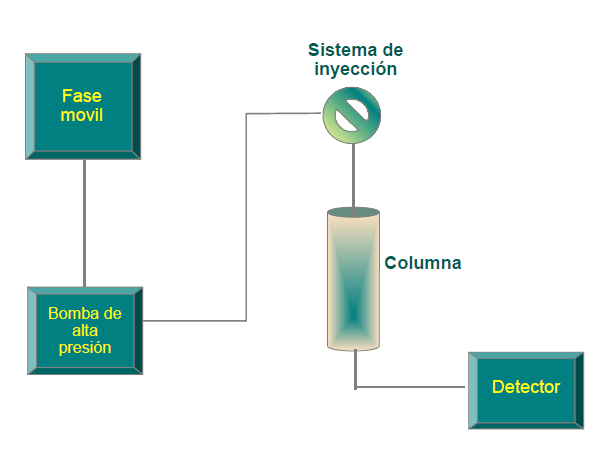 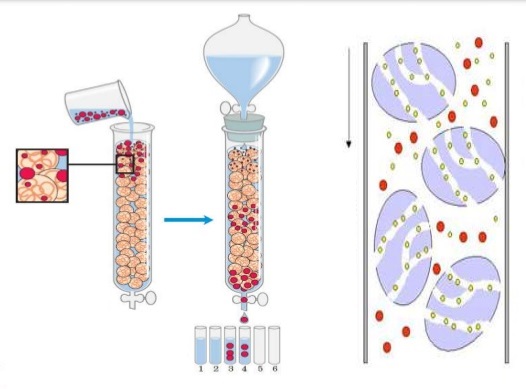 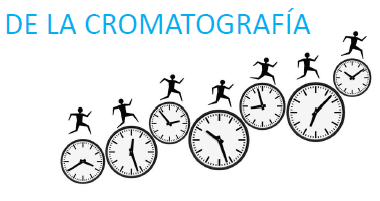 Lenta
Poco eficaz
Es tediosa, con intervención continua del operador
No proporciona directamente un cromatograma
Reducir el tamaño de partícula de la f.e, aumenta “espectacularmente” la eficacia separativa
Se reduce drásticamente la duración de la separación cromatográfica (de 5 a 50 veces)
Detección continua del eluido
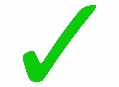 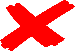 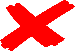 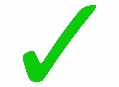 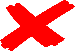 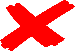 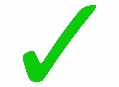 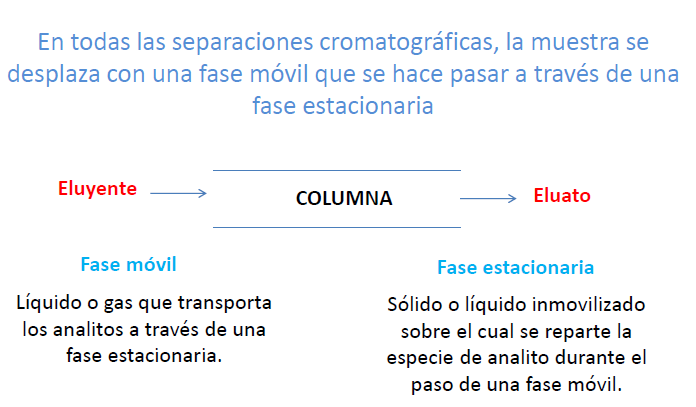 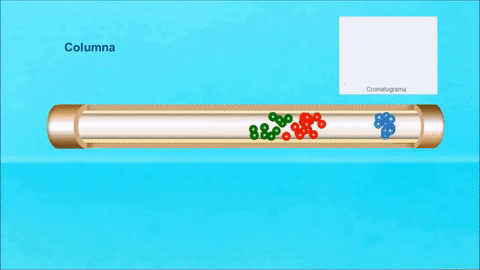 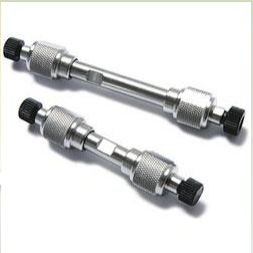 INDICE
1
2
3
4
5
HPLC
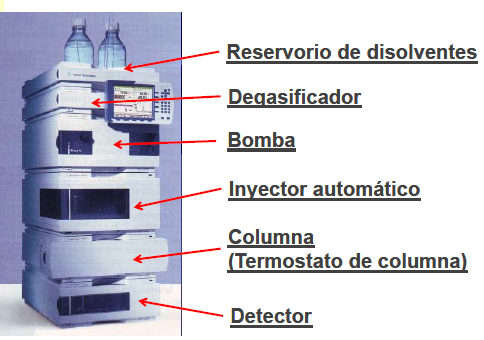 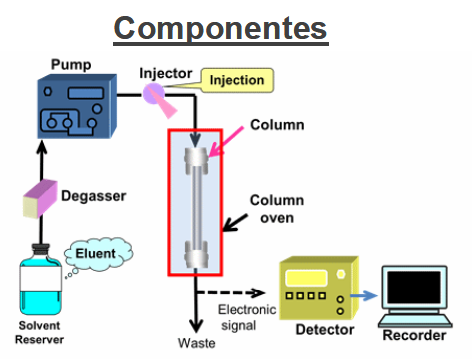 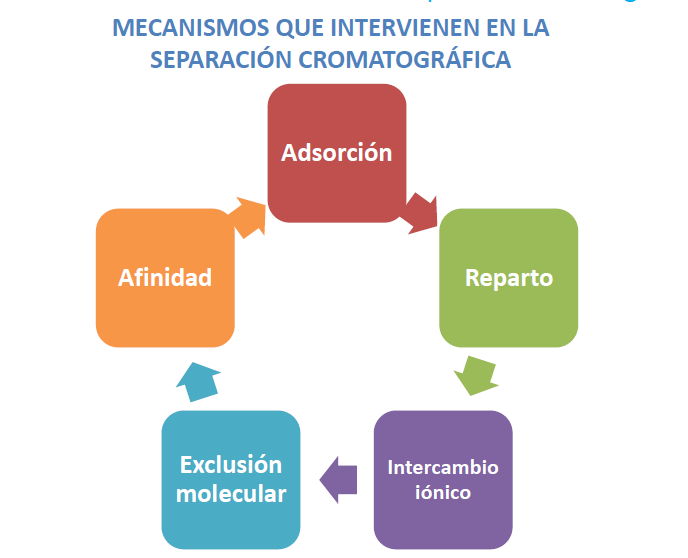 Cromatografía de exclusión molecular: separa por tamaños
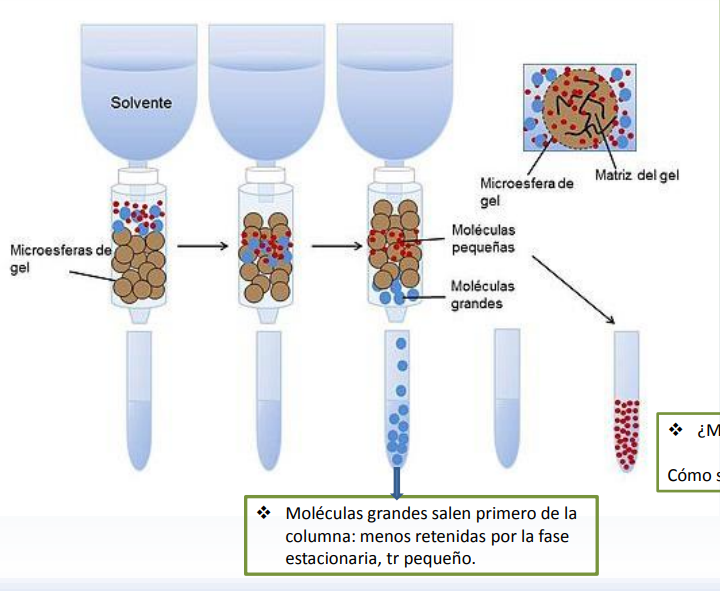 Cromatografía de intercambio iónico
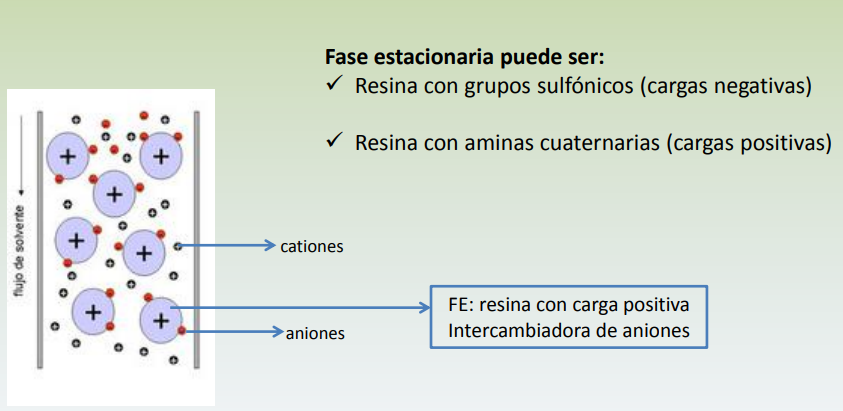 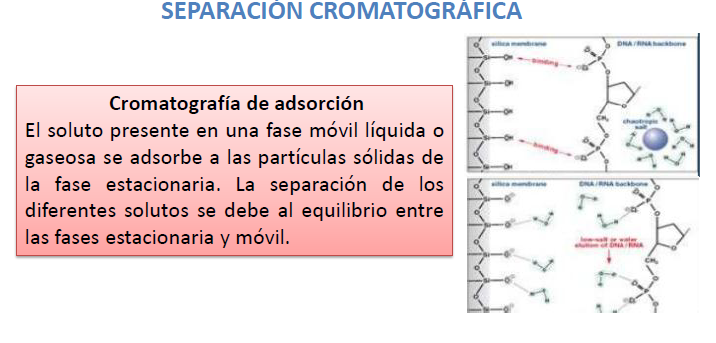 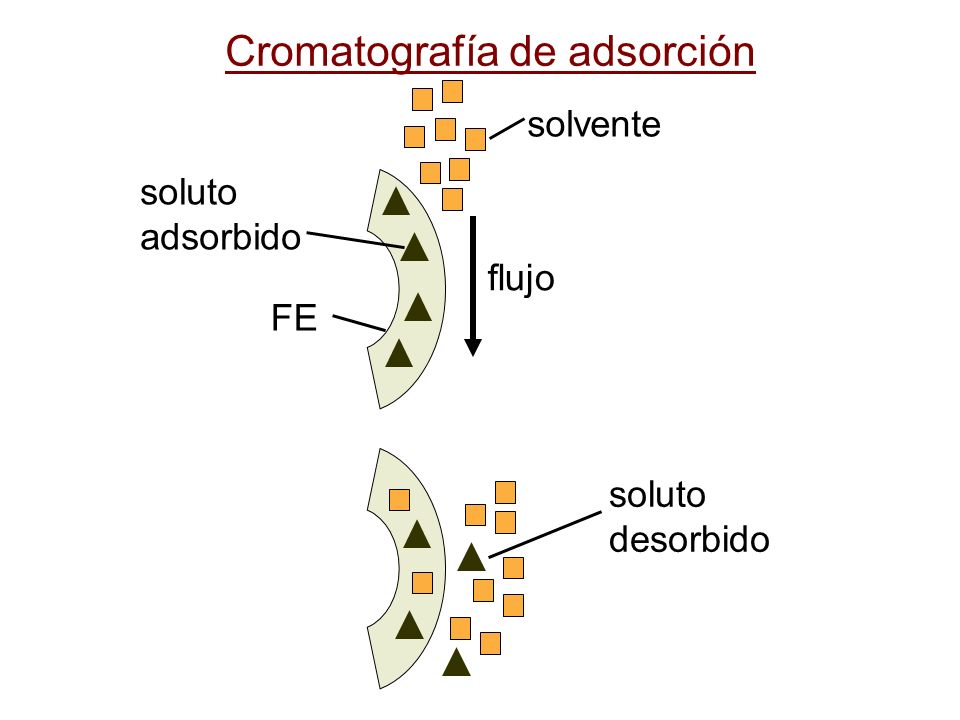 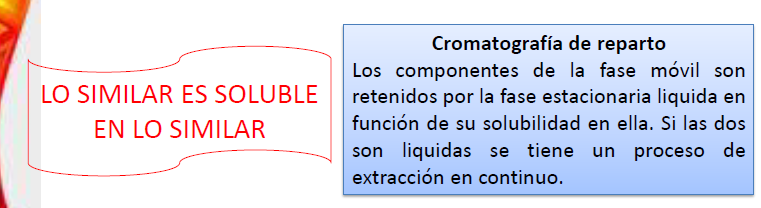 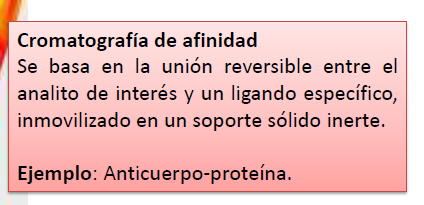 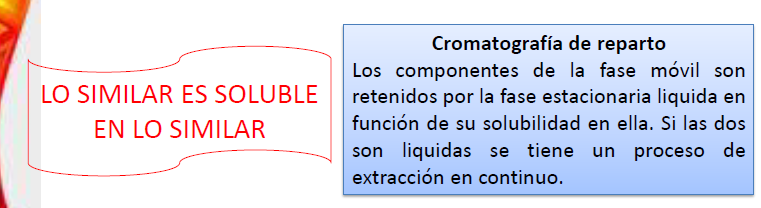 Ejemplo de un cromatograma
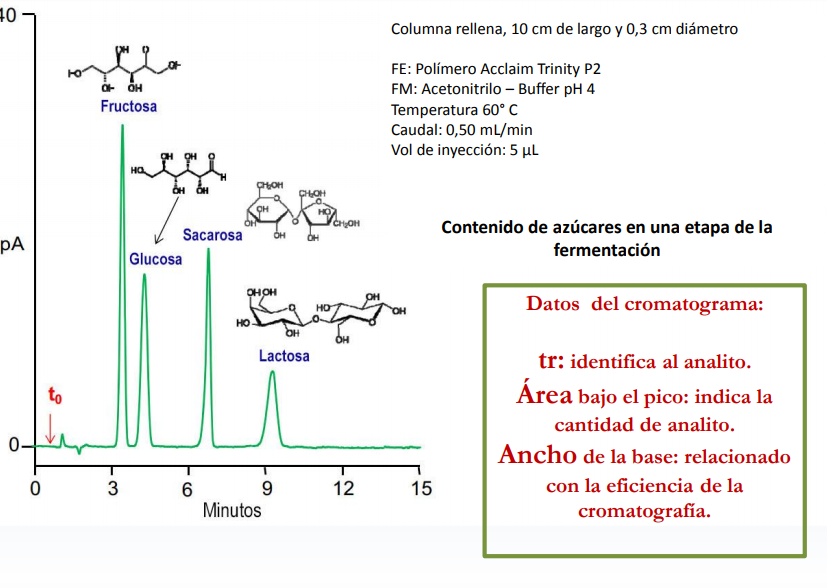 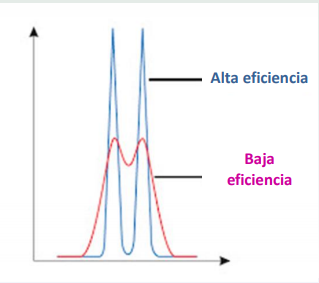 Si no sabemos que tenemos….
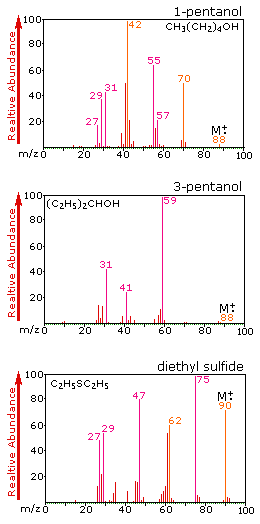 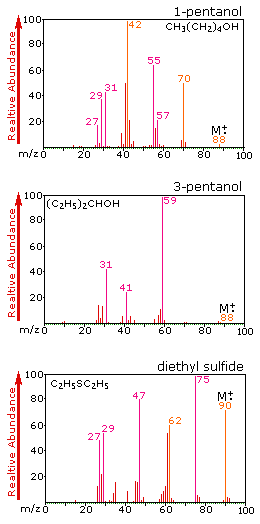 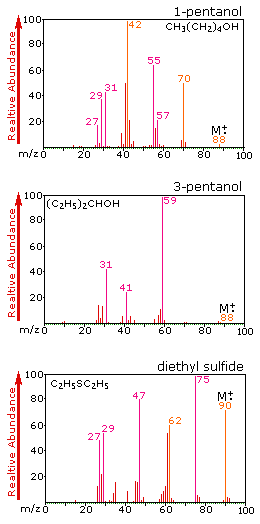 INDICE
1
2
3
4
5
2D-LC
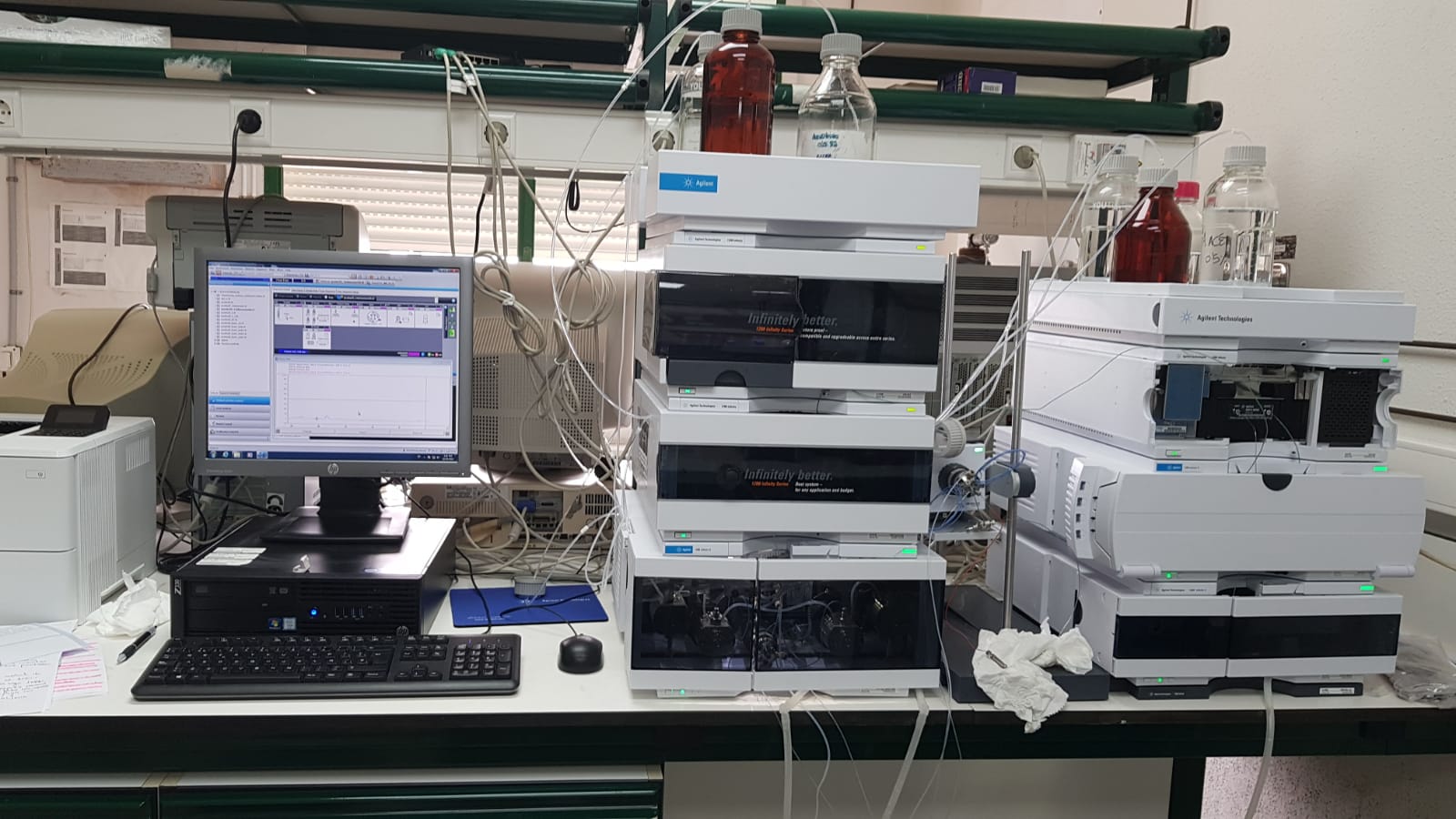 2D-LC
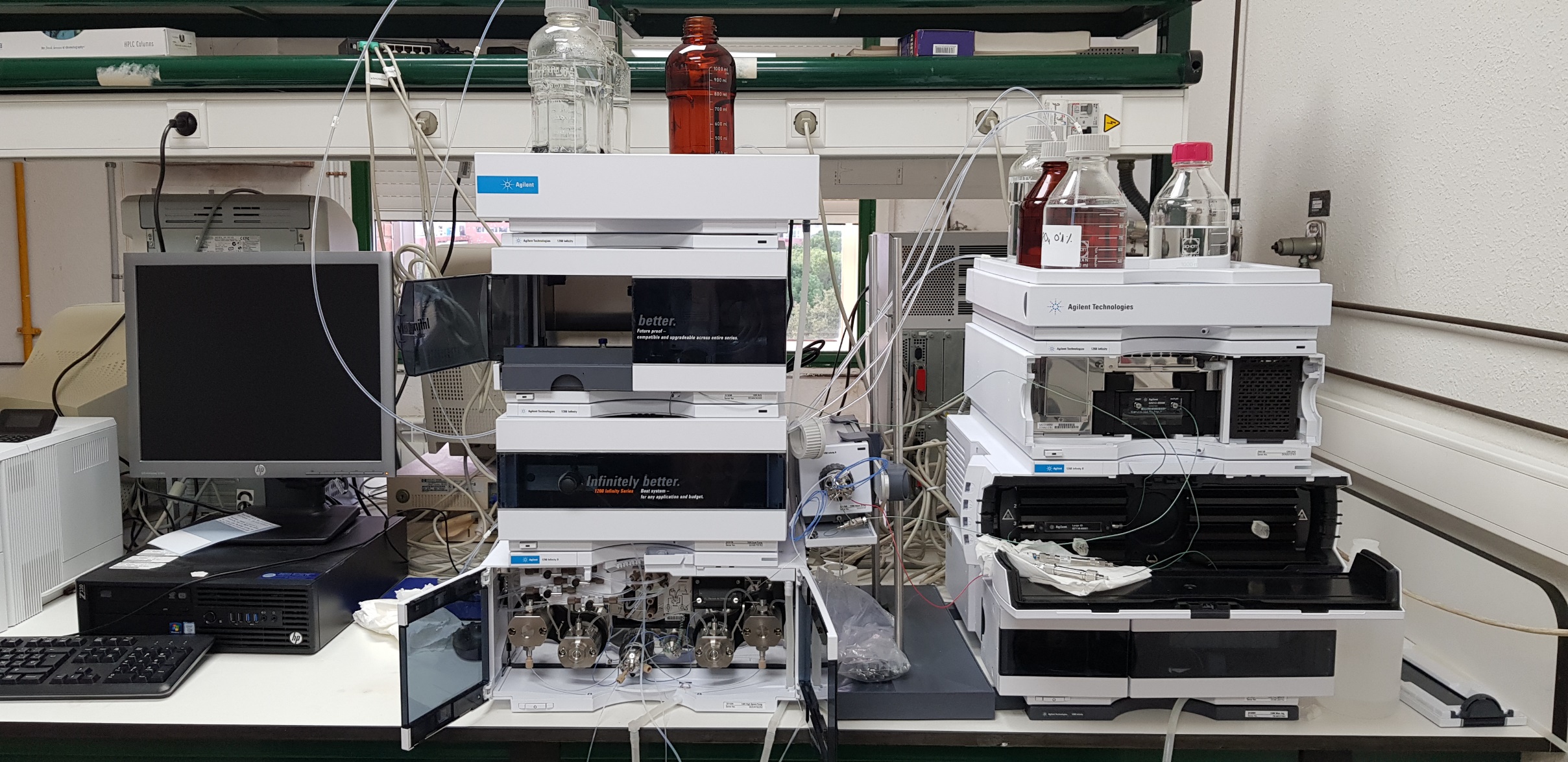 ¿POR QUÉ 2D-LC?
2. Permite llegar a separaciones imposibles de resolver con el 1D-LC
1. Mejora la capacidad de separar
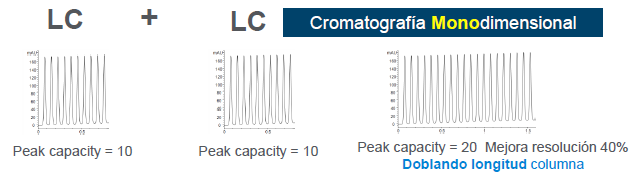 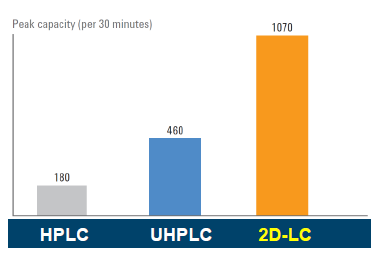 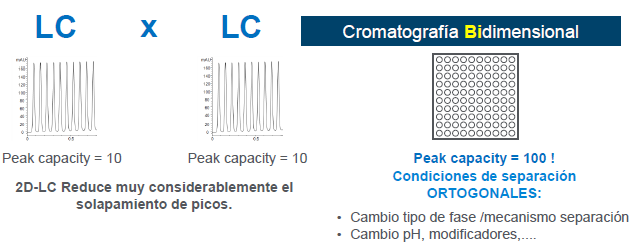 Componentes del 2D-LC
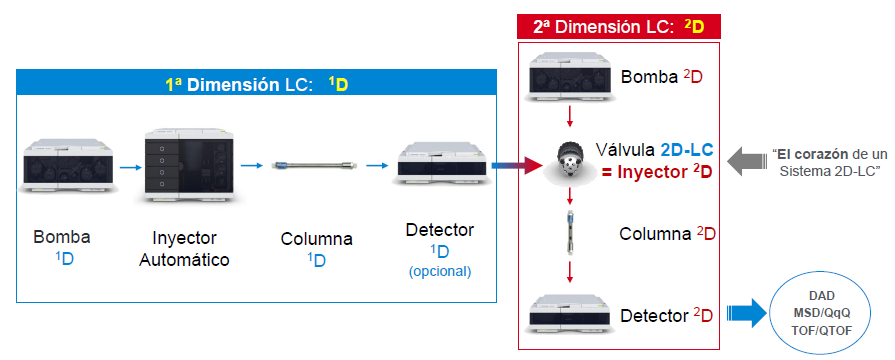 Diferentes modos
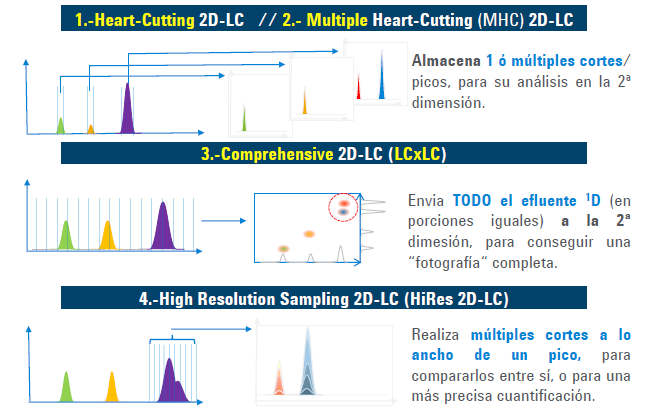 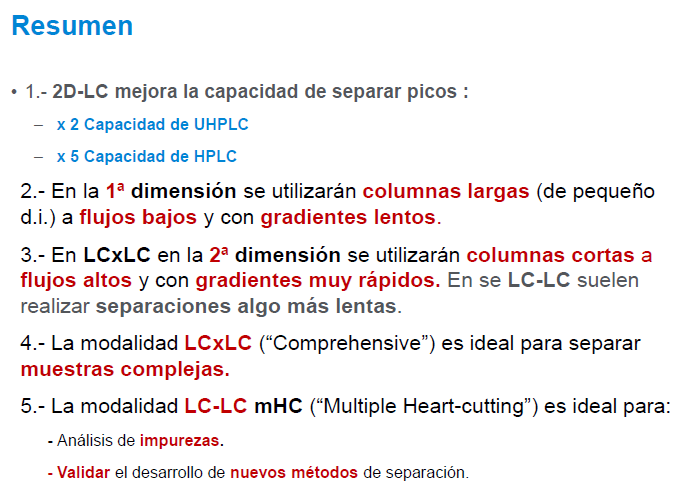 INDICE
1
2
3
4
5
Aplicaciones
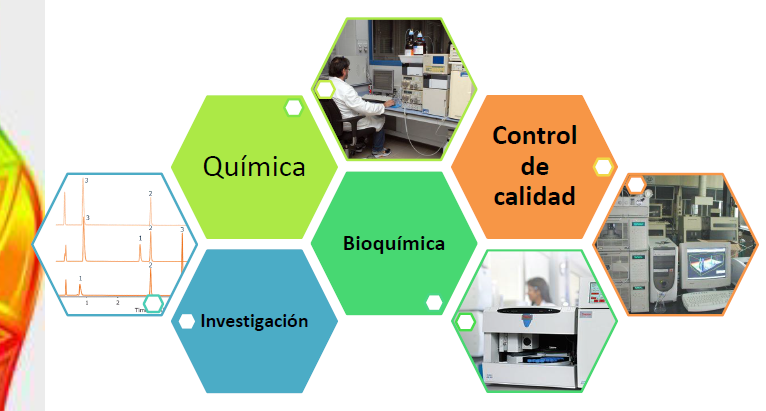 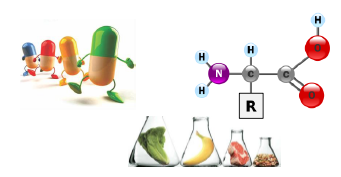 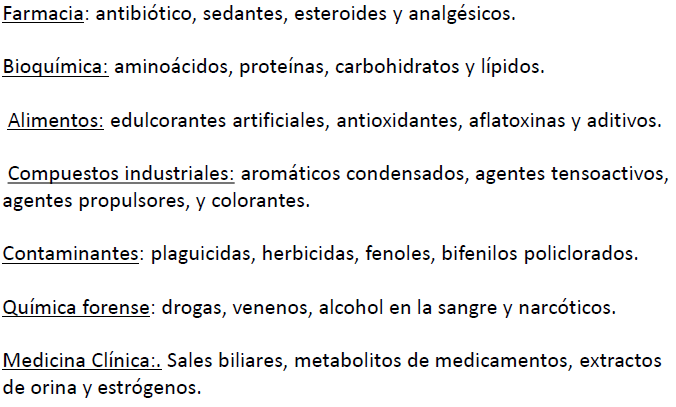 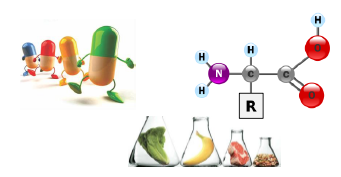 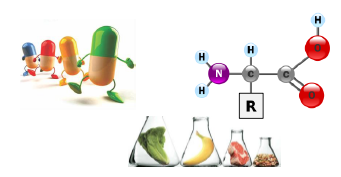 INDICE
1
2
3
4
5
Bibliografía
Química analítica cuantitativa. R.A.Day, JR.A.L. Underwood. 5ta. Edición. Prentice-Hall Hispanoamericana, S.A.1r. Edición 1989. Capítulos 17 y 18
https://www.youtube.com/watch?v=dXR9wcK-LUo High Performance Liquid Chromatography HPLC . Fecha de acceso 16/05/18
Montero, Lidia and Miguel Herrero. 2019. “Two-Dimensional Liquid Chromatography Approaches in Foodomics – A Review.” Analytica Chimica Acta 1083:1–18.
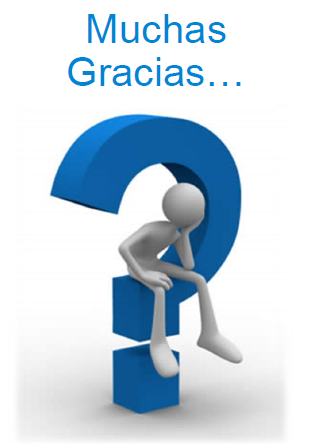 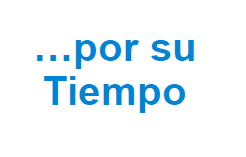